DEPARTAMENTO DE CIENCIAS ECONÓMICAS, ADMINISTRATIVAS Y DE COMERCIO  PLAN  DE POSICIONAMIENTO PARA LA MICROEMPRESA “CEDLIM” EN EL DISTRITO METROPOLITANO DE QUITO Daniela Katherine Perugachi Méndez  Tesis presentada como requisito previo a la obtención del grado de:   Ingeniería en mercadotecnia   Año  2015
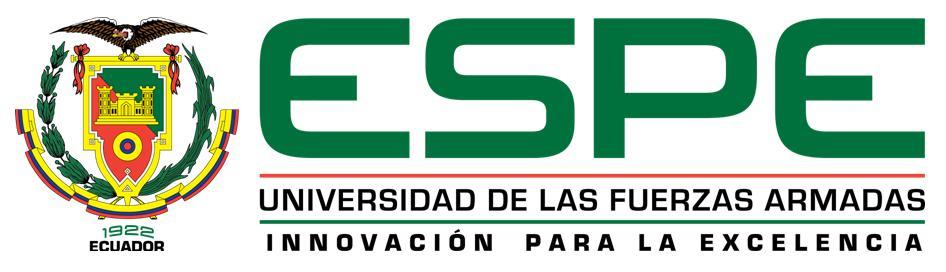 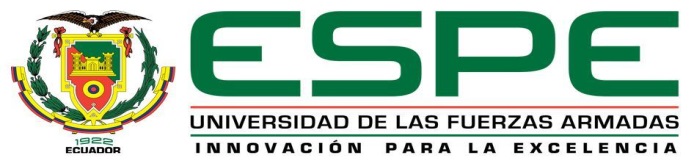 INTRODUCCIÓN
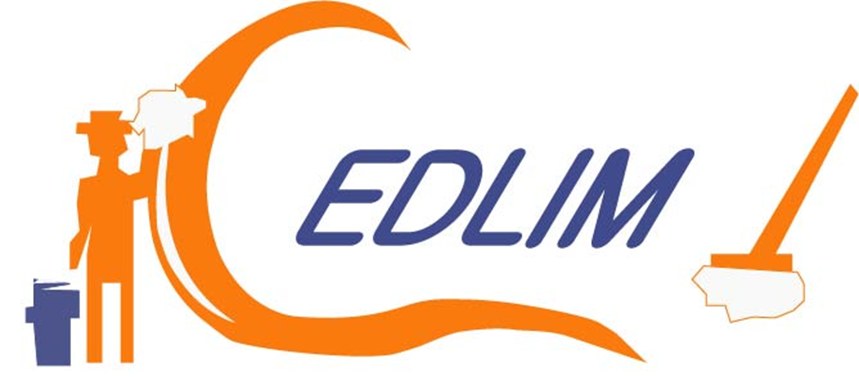 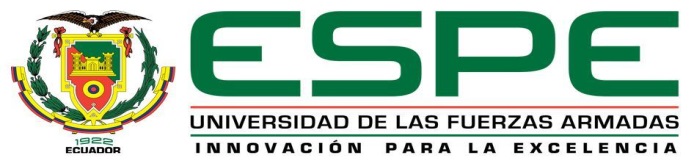 EL PROBLEMA
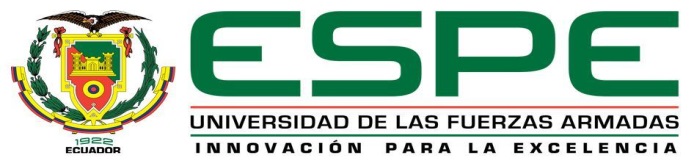 Mejorar su posición actual
PLAN 
DE POSICIONAMIENTO
Justificación 
e 
Importancia
Diferenciación competitiva
Recordación de marca
Mercado exigente
Incrementar
Cantidad
Calidad
Competencia
Servicios Ofertados
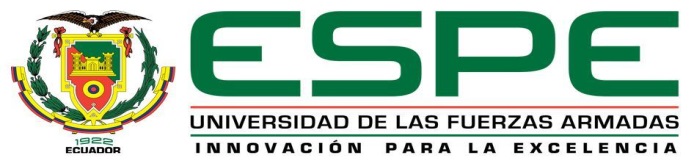 Diagrama de Ishikawa
Clientes
Mercado
Falta de Posicionamiento
Poco conocimiento de la marca
Bajo TOP OF MIND de los clientes
Desconocimiento de la competencia
Desconocimiento del mercado
Baja Participación en el  mercado
Falta de un departamento de Marketig
Desconocimiento de la misión y visión de la empresa
Falta de un Plan  de Marketing
Falta de capacitación
Falta de publicidad y promoción
Falta de Compromiso
Marketing
Personal
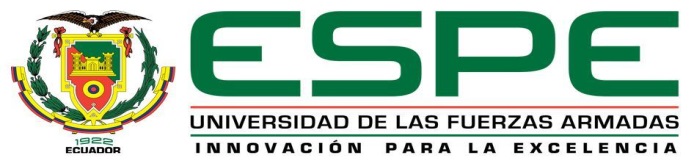 OBJETIVOS DE ESTUDIO
Desarrollar un plan  de posicionamiento para la  Microempresa  CEDLIM en el Distrito Metropolitano de Quito, mediante estrategias que permitan incrementar el nivel de los servicios ofertados y logar participación en el mercado.
OBJETIVO GENERAL
Identificar la situación actual de la Micro empresa en el mercado a través del análisis de factores internos y externos de acuerdo al FODA.
OBJETIVOS ECPECÍFICOS
Realizar un estudio de mercado para evaluar el grado de aceptación de los servicios ofertados por la microempresa.
Establecer el posicionamiento de la microempresa en el mercado.
Proponer estrategias de marketing que nos permita incrementar el nivel de los servicios ofertados y la participación de negocio en el mercado.
Evaluar el impacto financiero de la propuesta
ESTUDIO DE MERCADO
Objetivo General
Identificar los atributos de mayor valor para el cliente al momento de elegir el servicio, a través de una investigación de mercados que permita evaluar el grado de aceptación de los servicios y demás condiciones destinadas a mejorar el posicionamiento de “CEDLIM”.
Muestra
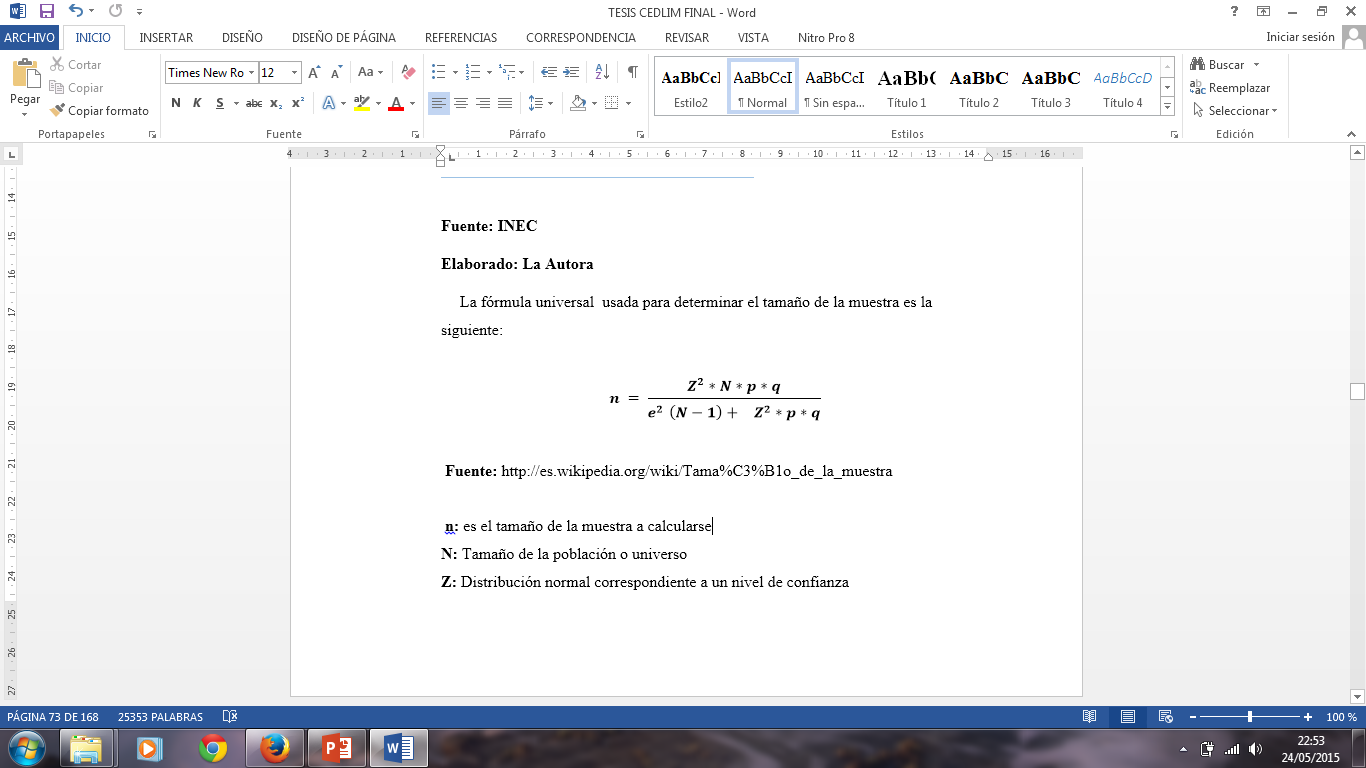 Fuente: INEC
RESULTADOS
Competencia
Quien realiza el servicio de limpieza en su institución
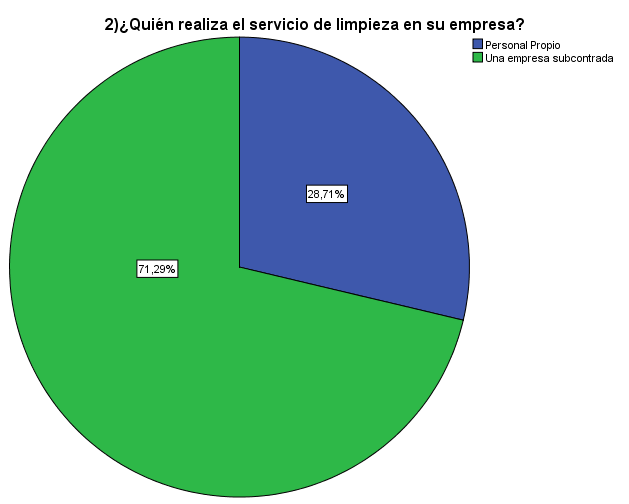 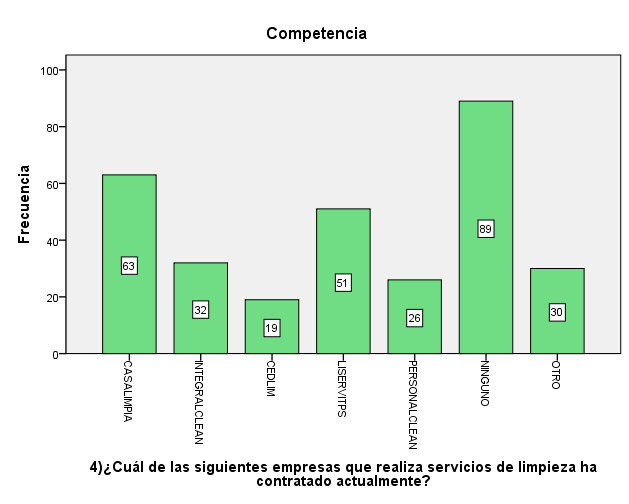 Ninguno 89
Casa limpia 63
Personal propio 28.71%
Una empresa  subcontratada 71,29%
RESULTADOS
Satisfacción
Razón
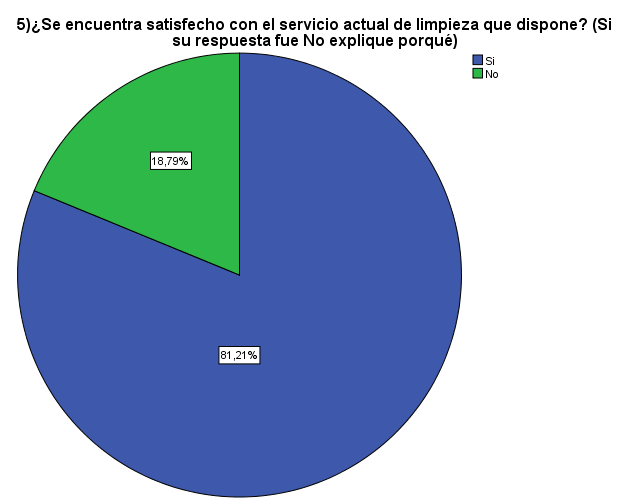 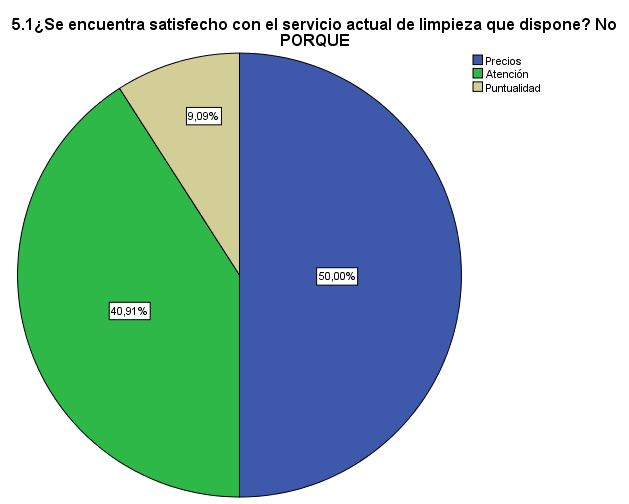 Si 81,21 %
No 18,79 %
Precios 50%%
Atención 40,91 %
RESULTADOS
CEDLIM
Comunicación
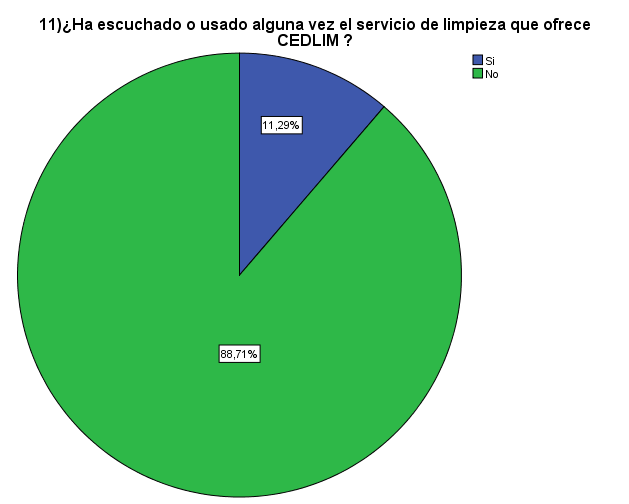 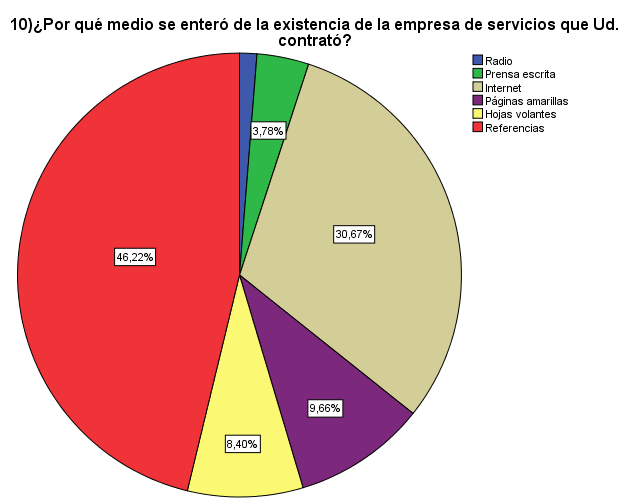 Referencia 31,2 %
Internet 20,7 %
Si  9,9%
No 77,9 %
Fuente: http://www.supercias.gob.ec/portalinformacion/portal/index.php
ESTUDIO TÉCNICO
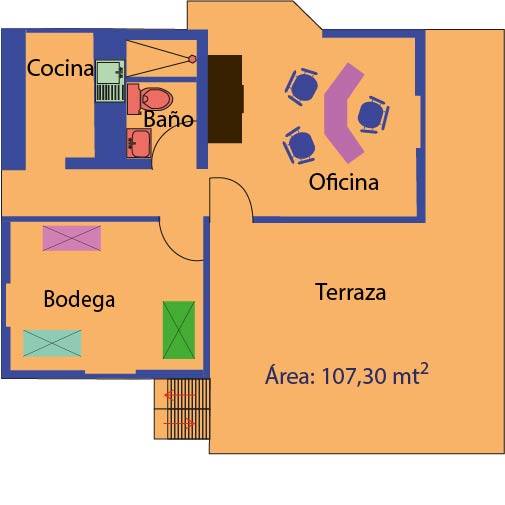 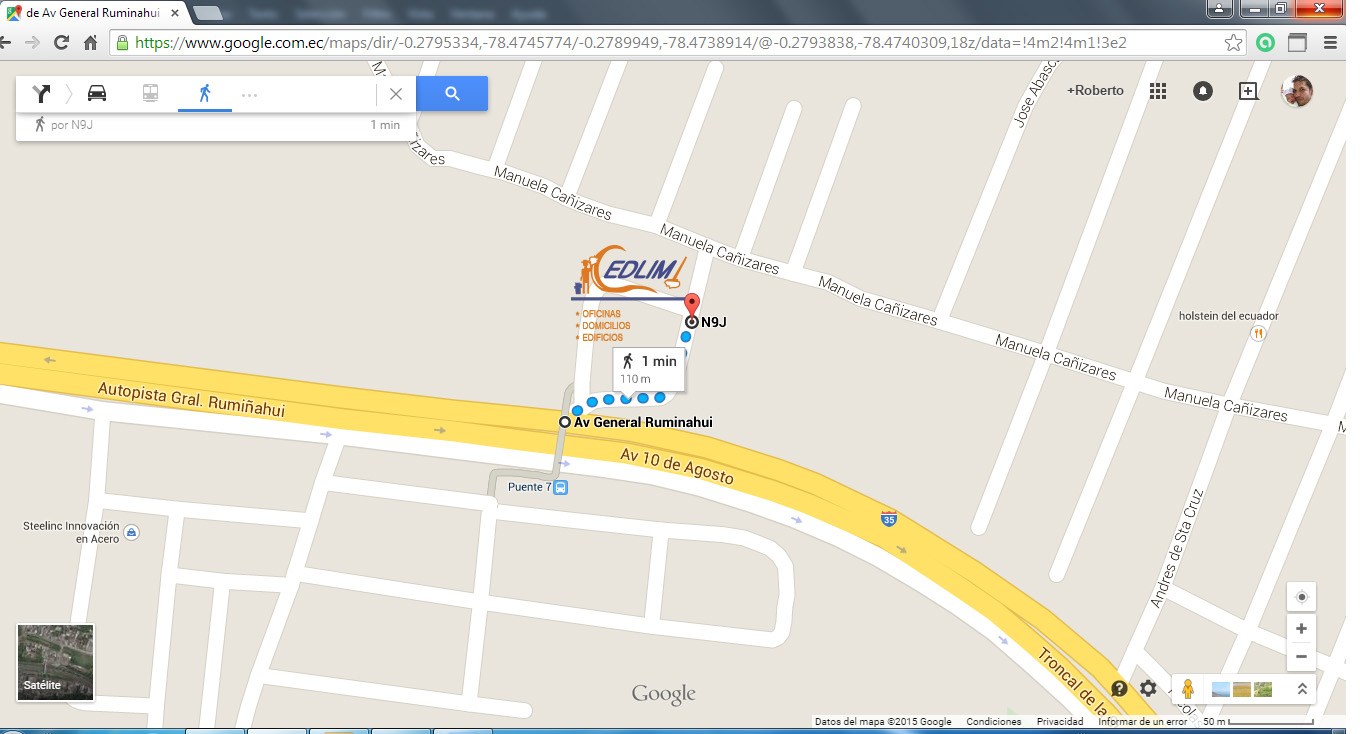 PLAN DE POSICIONAMIENTO
OBJETIVO GENERAL
Determinar las  estrategias que permitan a la Microempresa CEDLIM posicionar su nombre en la mente de los consumidores para mejorar su rentabilidad y competitividad.
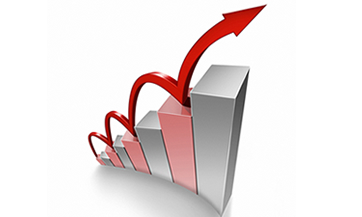 Plantear estrategias relacionadas con el mix de marketing con el fin de incrementar el nivel de posicionamiento de la Microempresa en el mercado
Disponer de personal calificado para cada una de las áreas a fin de  atender a los requerimientos de los clientes.
Capacitar y motivar  al personal para ofrecer un servicio más eficiente y garantizado.
Crear un plan de comunicación y difusión acerca de los servicios que ofrece CEDLIM.
Promoción
Servicio
Precio
PLAZA
Pronto pago
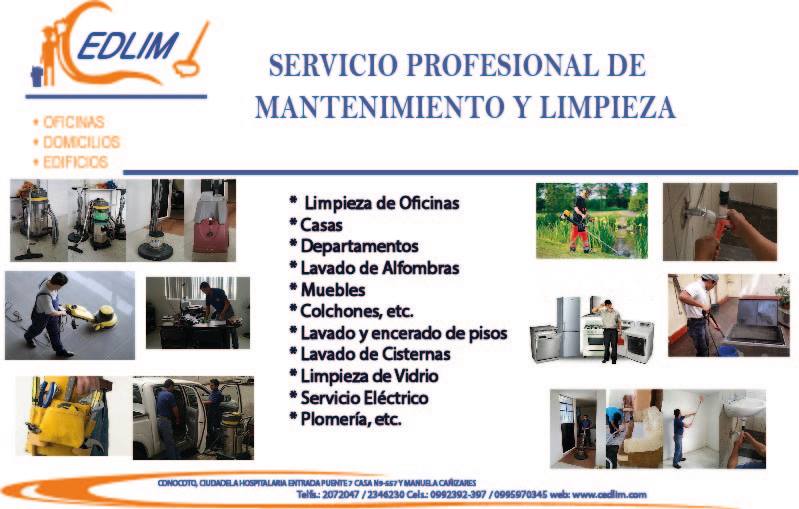 Señalética
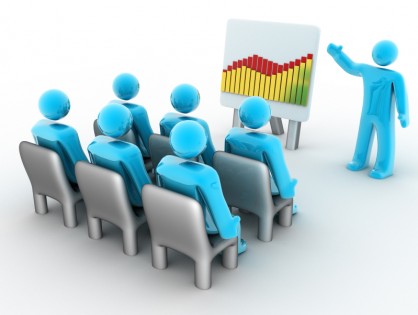 Volumen
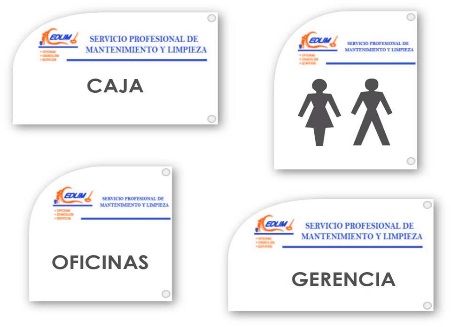 Temporada
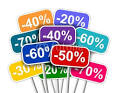 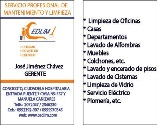 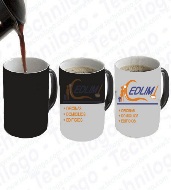 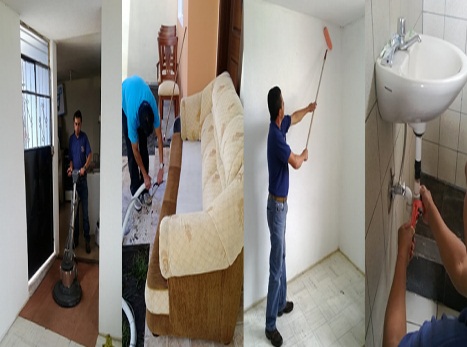 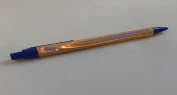 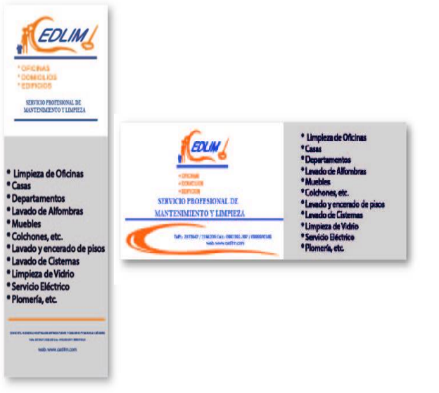 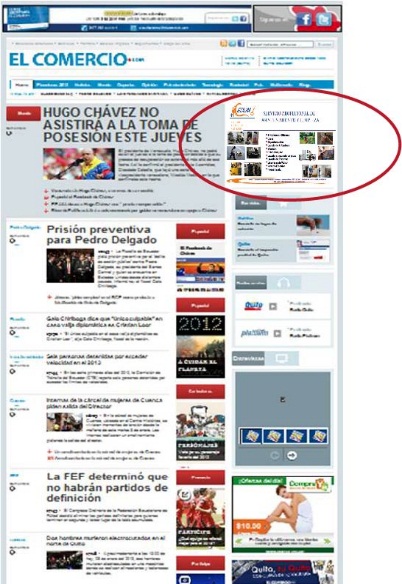 Frecuencia
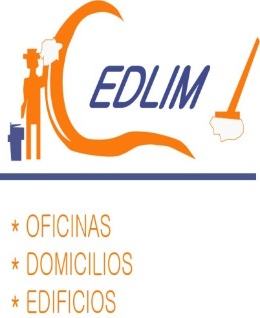 Recomendación
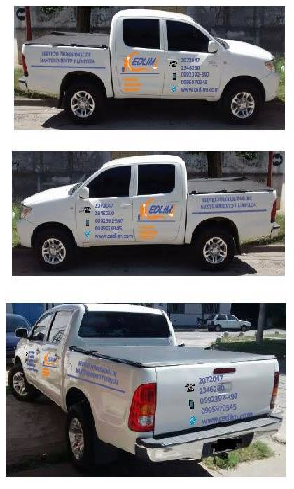 Flujo de caja
Análisis de sensibilidad
Conclusiones
Existe desconocimiento del mercado, sus necesidades y su comportamiento, por lo cual la  investigación de mercados permitió dar a conocer las cualidades del consumidor y sus preferencias por los servicios ofertados tanto de CEDLIM como de su competencia. 
Los clientes desean saber más información sobre CEDLIM  y los servicios que se ofertan a través de diferentes medios de comunicación ya que actualmente desconocen tanto del nombre de la empresa como de sus servicios. 
Los cálculos realizados en la evaluación financiera permitieron concluir que la propuesta es viable, lo cual servirá para mejorar notablemente la imagen de la Microempresa y su rentabilidad.
Recomendaciones
Considerando la posición actual de la marca en el mercado analizados en la investigación de mercados, se recomienda implementar un plan de marketing que apunte especialmente a  intensificar la publicidad y promoción para buscar posicionamiento en el mercado
El mercado de servicios de limpieza es muy competitivo por lo cual se recomienda llevar a cabo control sobre el nivel de satisfacción de los clientes en los diferentes servicios que se ofrece para tener conocimiento del comportamiento del cliente
Se recomienda aplicar campaña de promoción y publicidad de manera constante, para dar a conocer los servicios que ofrecen la microempresa y las ventajas diferenciales a comparación de la competencia